UROLOGIE
Barbora Suchánková, Anna Sedláčková, Anna Slováková
UROSTOMIE
= chirurgicky vytvořený umělý vývod močovodu

3 typy: 
Ureterostomie
Urostomie vyvedená přes tenké střevo (konduit)
Kontinens urostomie (KOCK rezervoár)
DERIVACE MOČE
Dočasná / trvalá
Zevní / vnitřní
Kontinentní / inkontinentí
Přímá (ústí navenek - ureterostomie) / nepřímá (katetry)
UROSTOMIE = chirurgicky vytvořený umělý vývod močovodu

 nejméně častý typ stomie (cca 5%)

Indikace 
 gynekologické tumory
 tumory střev 
 úrazy pánve
 retroperitoneální fibróza

3 typy: 
Ureterostomie
Urostomie vyvedená přes tenké střevo (konduit)
Kontinens urostomie (KOCK rezervoár)
Urostomie vyvedená přes tenké střevo

z tenkého střeva se odejme malý  kousek
vytvoří se z něj klasický vývod střeva a jsou do něj zavedeny močovody
Ureterostomie
močovody jsou vyvedeny na povrch břišní stěny
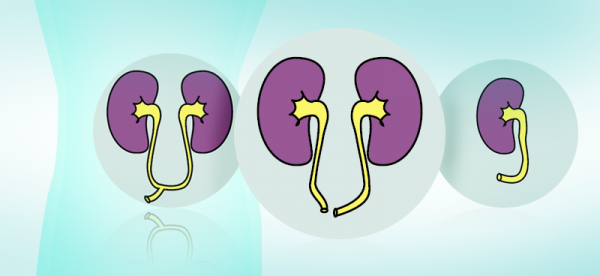 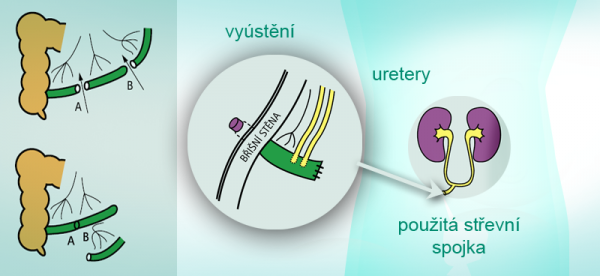 Kontinens urostomie
z části tenkého střeva se vytvoří rezervoár s vývodem, jsou do něj vyvedeny močovody
moč se shromažďuje v rezervoáru, vypouští se jednou za 4-6 hodin
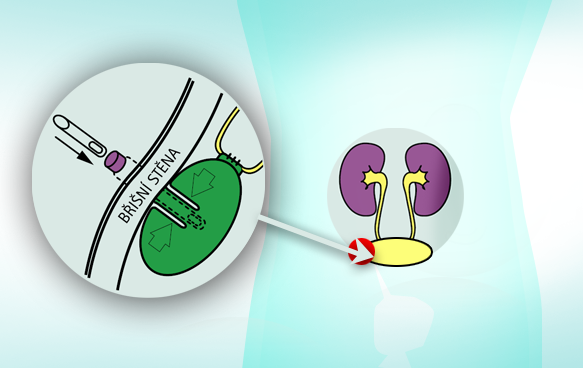 NEFROSTOMIE
drenážní trubice, pomocí které je odváděna moč přímo z ledviny  do sběrného sáčku
Indikace
V případě, že moč nemůže odtékat přirozenou cestou přes močovod 

Komplikace 
 bolest
 hematurie
 zvýšená teplota
 vytržení cévky
 poranění nitrobřišních orgánů
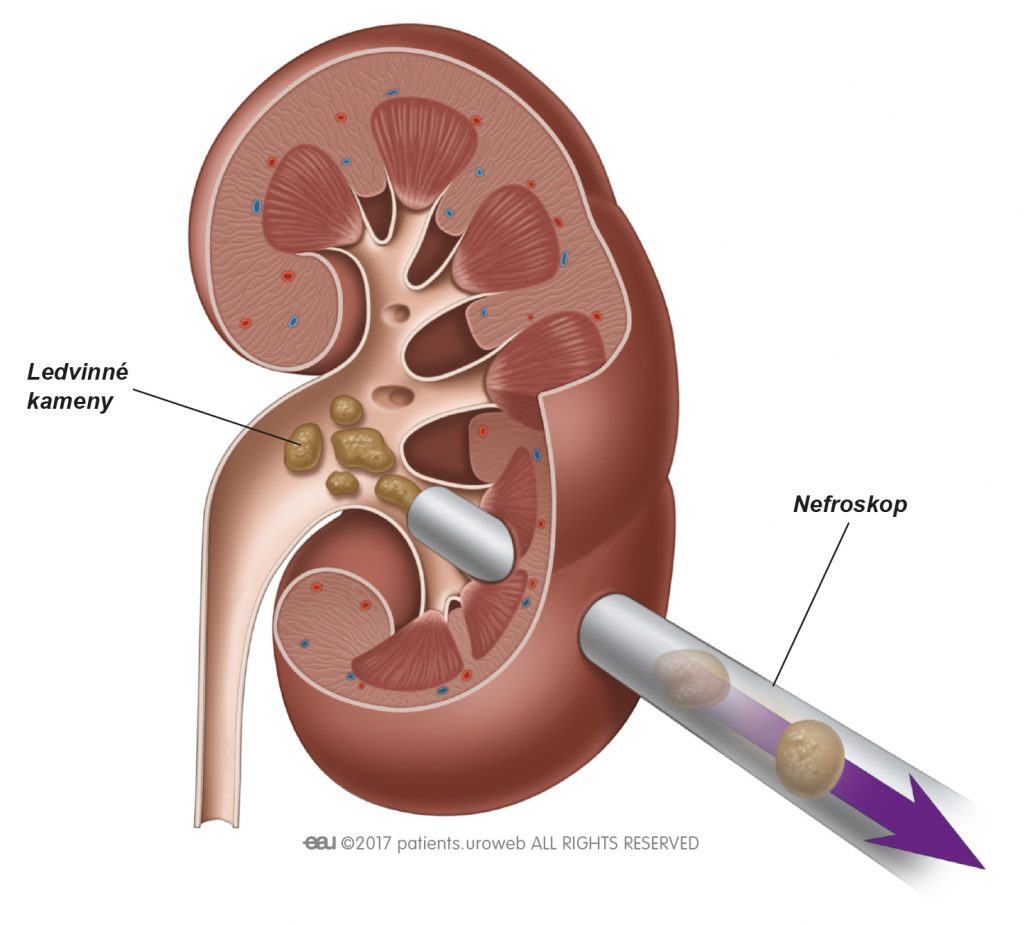 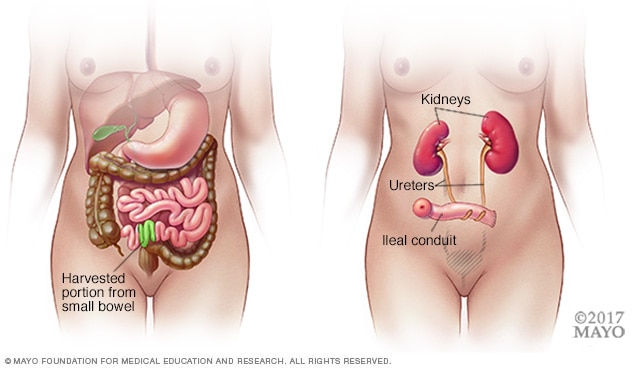 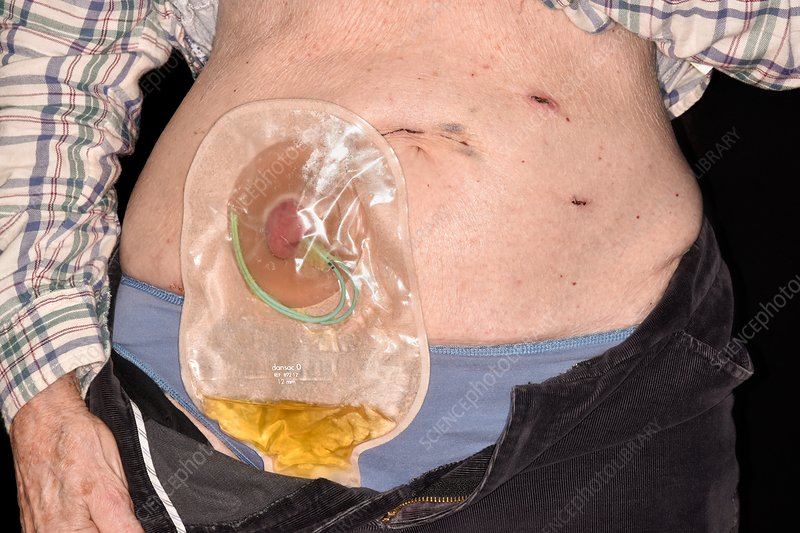 Nefrektomie 
= chirurgické odstranění celé ledviny a části močovodu 

Radikální nefrektomie

Laparoskopická nefrektomie


Indikace

 nádorové onemocnění ledviny
 nefunkční ledvina
Diagnostika a vyšetření
 anamnéza
 moč+sediment 
 fyzikální vyšetření
 ultrazvukové vyšetření
 CT vyšetření 
 magnetická rezonance
Radikální nefrektomie

 výhoda zachovaní zdravé tkáně ledviny 
 větší pooperační bolestivost
 delší rekonvalescence

Laparoskopická nefrektomie

 rychlejší pooperační rekonvalescence
 menší bolestivost
 technicky náročnější výkon
Specifické komplikace u laparoskopické nefrektomie

riziko poranění orgánů dutiny břišní při zavádění portů 
několik dní po operaci může pacient pociťovat bolestivost v oblasti ramen z důvodu kapnoperitonea
vznik podkožního emfyzému
Komplikace a rizika

 alergická reakce
 infekce (v oblasti vpichů nebo v operační ráně)
 zvýšená teplota 
 nadměrné krvácení
 zvracení
 poruchy střevní činnosti
 poruchy hojení
BIOPSIE PROSTATY
https://www.youtube.com/watch?time_continue=81&v=D4aKfQvHPaw&feature=emb_logo
indikována při podezření na nádor prostaty, na základě vyšších hodnot PSA nebo podezření při palpačním vyšetření prostaty
odběr z tkáně prostaty min. 10 vzorků pod ultrazvukovou kontrolou pomocí sondy zavedené do konečníku
při odběru se okolí prostaty znecitlivuje 1% roztokem Mesocainu
celkem 10-15 minut, ambulantně, za 30 minut po výkonu může pacient odejít.
před nutné důkladné vyprázdnění konečníku, večer před vyšetřením 1-2 glycerinové čípky, ráno v den vyšetření 1 glycerinový čípek, profylaxe – ATB, pacient nemusí být lačný
vysazení antiagregancií (např. Anopyrin, Godasal, Trombex, Clopidogrel, Apo-Tic, Plavix, apod.)  týden před vyšetřením,  vysazení Warfarinu přemod LMHR, nutné čerstvé vyšetření krevní srážlivosti
krvácivé komplikace – z konečníku, do moči nebo do spermatu
zánět prostaty projevující horečky, potížemi s močením, bolesti v konečníku (lékař, ATB) 
v den vyšetření klidový režim s vysokým příjmem tekutin, po dobu 2-3 dnů se vyvarovat větší fyzické zátěže, užít ATB dle ordinace lékaře
výsledek přibližně za 2 - 3 týdny.
UROLITHIÁZA
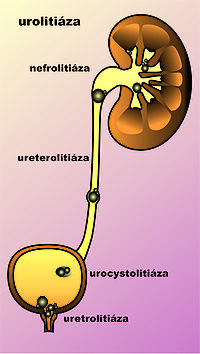 = přítomnost konkrementů v močových cestách (ledvinové kameny)
- tvorba konkrementu – minerály, jiné kamenotvorné látky v moči dosáhnou nerovnováhy, začínají krystalizovat
- většina kamenů - drobná a bez potíží opouští tělo
krystaly se v močových cestách hromadí – obstrukce
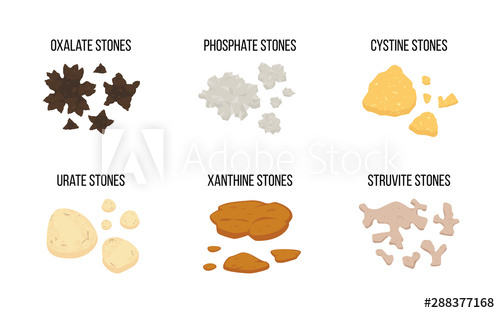 Příčiny: 
 nedostatečný příjem tekutin – vysoce koncentrovaná moč
 močové infekce – opakované záněty močového měchýře
 strukturální odchylky močových cest – zúžení močovodu 
 dědičnost
 některé léky
 metabolické odchylky
Příznaky:
Bolest
Hematurie
Časté nucení na močení
Nevolnost
Zvracení
Zvýšená teplota
Anurie




- intenzita, charakter potíží – dle velikosti a lokalizace (bezpříznakového onemocnění až silné bolesti)
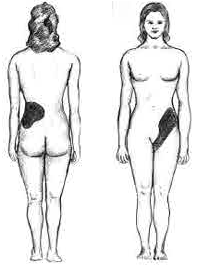 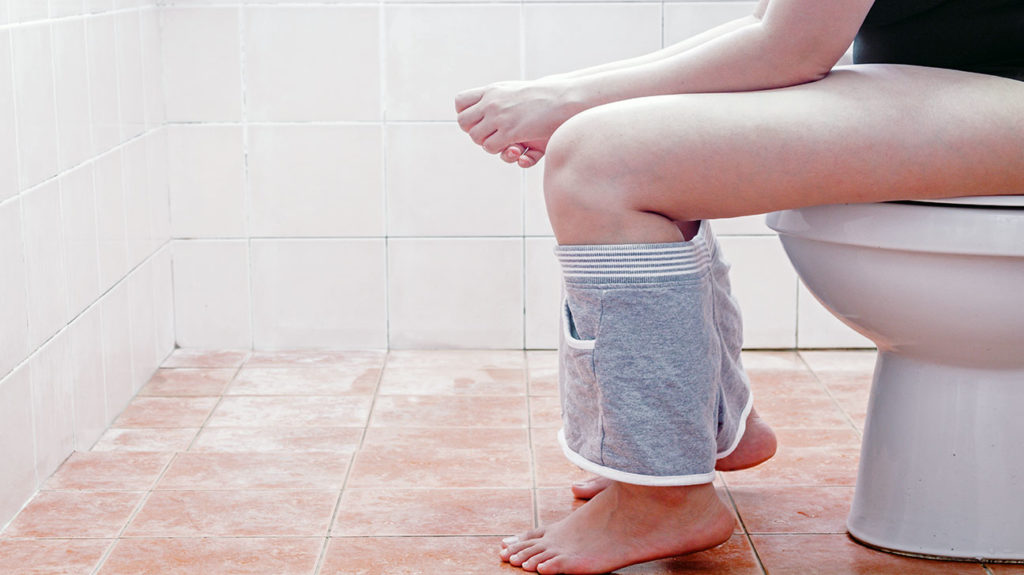 Diagnostika močových konkrementů
anamnéza, fyzikální vyšetření pacienta
rozbor složení konkrementu
při opakované tvorbě i metabolický rozbor konkrementu
UTZ a RTG vyšetření (k průkazu přítomnosti, lokalizaci a velikosti)
Utz vyšetření 
poloha konkrementu v ledvině, jeho přibližná velikost
pokud je kámen v močovodu - není většinou rozpoznatelný
moč. měchýř musí být dostatečně naplněný
Nefrografie
RTG vyšetření, výsledkem nefrogram
vleže na zádech
orientační zhodnocení polohy, velikosti konkrementu
opakované sledování pacientů s konkrementy (nižší radiační zátěž než CT)
na nefrogramu - nevidíme konkrement s obsahem vápníku
CT vyšetření
 detailněji zobrazí ledviny a močové cesty a zobrazí 100% konkrementů
 lze určit velikost i přesnou lokalizaci konkrementu
 lze určit individuální tvar močových cest pacienta
 vysoká radiační zátěž pro pacienta
Léčba močových kamenů

Konzervativní léčba 
cílem usnadnění vypuzení kamene z močového systému 

Operační léčba 
zprůchodnění močových cest endoskopicky

Drcení kamené rázovou vlnou (litotrypse)
do ohniska, kde je zaměřena litiáza jsou směřovány rázové vlny, který konkrement rozdrtí na menší části 
vhodné pro kameny v močovodu, který je možno bezpečně lokalizovat
 velikost kamenů je cca 1,5-2 cm

Ureteroskopická extrakce litiázy
v CA se zavede operační nástroj přes močovou trubici až k litiáze, poté se vytáhne

Perkutánní extrakce litiázy
nástroj se do ledviny zavádí přes kůži, litiáza se rozdrtí a odsaje ven
Prevence tvorby

Dodržování pitného režimu  
denní příjem tekutin 2,5-3 l
tvorba moči by neměla klesnout pod 2,5 l/den
není vhodné nárazové pití – nutno pít pravidelně
složení tekutin – co nejpestřejší – voda, ovocné šťávy, čaje…

Dietní opatření 
omezení příjmu živočišných bílkovin a soli
tělesná hmotnost by neměla překročit BMI 30
Metabolické vyšetření

soubor laboratorních vyšetření krve a moči, který je zaměřený na odhalení odchylek látkové přeměny 
 provádí se u pacientů se zvýšeným rizikem opakované tvorby močových kamenů
 na jeho základě může lékař stanovit užívání léků, které spolu s úpravou stravy a pitného režimu vedou ke snížení rizika
UROLOGICKÉ NÁDORY
velmi závažná a často komplikovaná onemocnění
zákeřnost v nenápadnosti
příznaky lze často zaměnit s méně závažným onemocněním
důležité pravidelné preventivní urologické prohlídky!
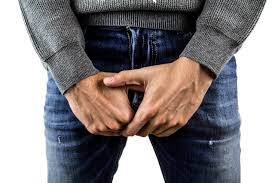 Rozdělení
nádory ledvin
nádory močového měchýře
nádory prostaty
nádory uretry
nádory varlat a penisu

90% adenokarcinomy 
10% ostatní nádory
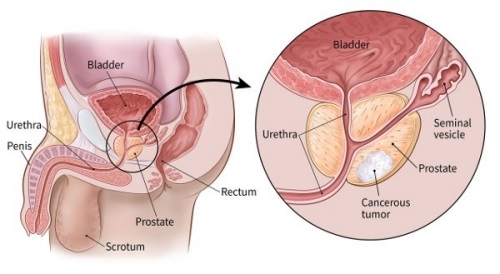 Nádory ledvin
zhoubný nádor
častěji u mužů než u žen (mezi 50. a 70. rokem života)
postihuje stejně často jednu nebo druhou stranu ledvin (vzácně obě)
při pozdějším odhalení hrozí metastázy do kostí, plic či centrálního nervového systému
Příznaky
časná stádia bezpříznaková
makrohematurie – často první příznak
mikrohematurie – jako náhodný nález při rutinním vyš. moči
bolest v bederní krajině (lumbalgie) 
hmatný nádor přes stěnu břišní
bolest v krajině ledvin - tupého charakteru
méně časté příznaky
Řešení
odstranění ledviny – nefrektomie, ureteronefrektomie
odstranění částečné – parciální resekce
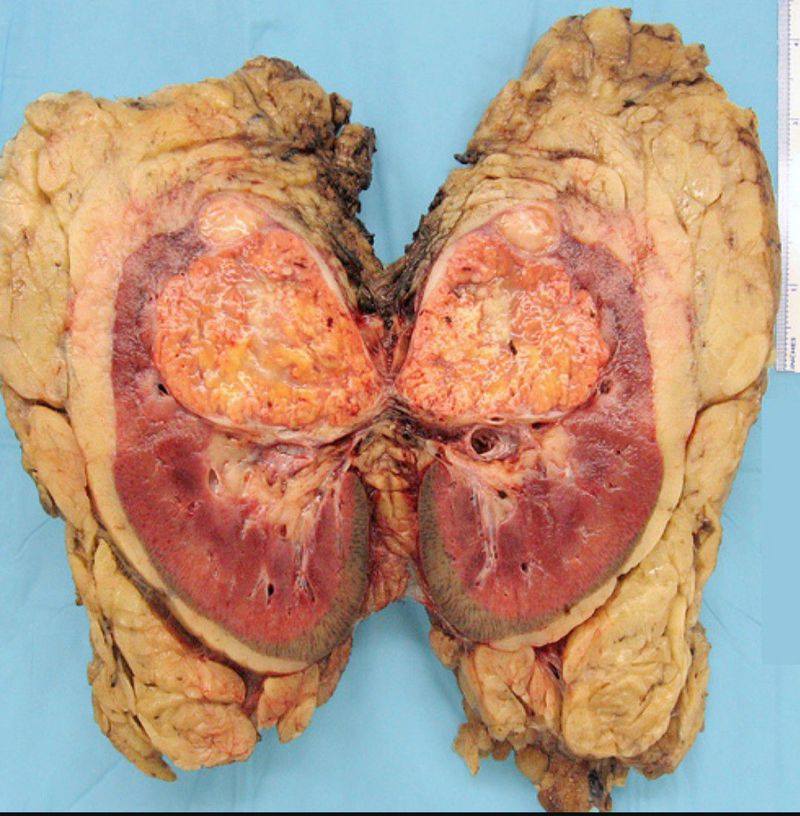 Nádor močového měchýře
v ČR každý rok u 2000 lidí 
třikrát častěji postihuje muže než ženy (kuřáci 4krát vyšší riziko)
kontakt s aromatickými aminy

Příznaky
mikrohematurie / makrohematurie
recidivující uroinfekce
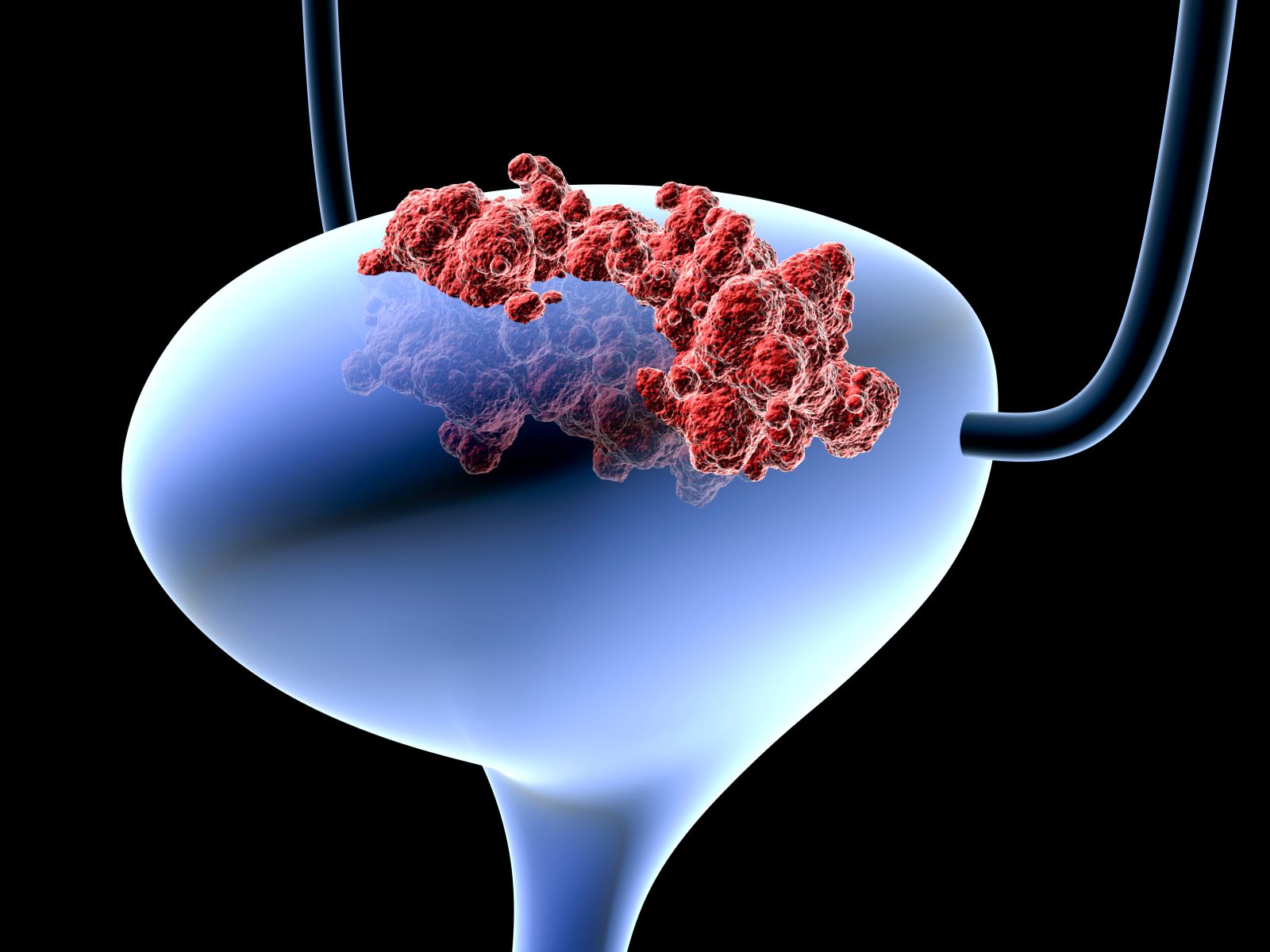 Řešení
endoskopická 
odstranění močového měchýře + vyvedení močovodů na povrch kůže (uretero-kutaneostomie)
odstranění močového měchýře + vyvedení močovodů do části střeva a následně jeho vyvedení na kůži (uretero-jejuno-kutaneostomie)
Nádor prostaty
50 000 Čechů (1700 z nich každým rokem umírá)
neodhalí se včas
screening od 40 let
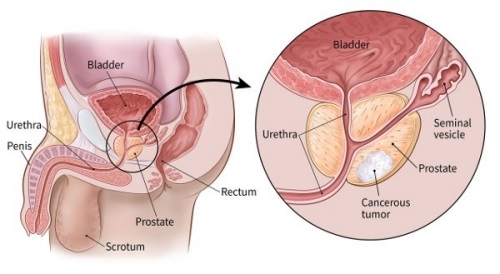 Jak se pozná?
metastázy do kostí
specifický krevní odběr – PSA (prostatický specifický antigen)
kamenní prostata při vyš. per rectum

Řešení

onkologická – chemoterapie, radioterapie, hormonální terapie
chirurgická – odstranění prostaty
Nádory varlat a penisu
cca 10 000 Čechů (15–45 let) 
odhalení samovyšetřením (pohledem, pohmatem) 

Příznaky
Často náhodný nález při samovyšetření (nahmatání bulky)

Řešení
Onkologická léčba
chirurgická – radikální orchiektomie (odstranění varlete), amputace pensu
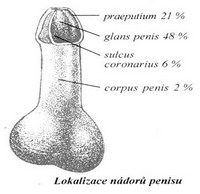 Vyšetřovací metody v urologii
Fyzikální vyšetření
Vyšetření moči
Vyšetření uretrálního a prostatického sekretu, spermatu
Cytologie
Zobrazovací metody
Fyzikální vyšetření
Israeliho hmat − bimanuální palpace ledviny;
Tappotement − poklep na ledviny.
Vyšetření moči
existují 3 způsoby odběru:
střední proud moči − nejvyšší přípustná bakteriurie do 105/ml
katetrizace močového měchýře − nejvyšší přípustná bakteriurie do 103/ml
suprapubická punkce − nejvyšší přípustná bakteriurie je 0
moč se vyšetřuje různými způsoby − fyzikálně, chemicky, kultivačně a vyšetřením močového sedimentu
Vyšetření uretrálního a prostatického sekretu, spermatu
uretrálního sekret − při podezření na uretritidu, je indikováno mikroskopické a kultivační vyšetření
prostatický sekret − po 2–3 denní sexuální abstinenci, prostatický sekret získáme prostatickou masáží
vyšetření spermatu − doporučuje se 2–3 denní pohlavní abstinence, lze indikovat mikrobiologické a kultivační vyšetření
při podezření na trichomoniázu, bilharziózu lze odeslat materiál na parazitologické vyšetření
Cytologie
Cytologické vyšetření slouží k cytologickému vyšetření buněk obsažených ve vymočené moči, ve výplachové tekutině (fyziologickým roztokem z močového měchýře nebo ledvinné pánvičky) anebo tekutině získané punkcí (např. z renální cysty). Uplatňuje se hlavně v uroonkologii jak ve screeningu, tak především při monitorování nemocných s nádory z přechodného epitelu.
Zobrazovací metody
Ultrasonografie
MRI
endoskopie
Urodynamické vyšetření
Zdroje
https://www.novinky.cz/zena/zdravi/clanek/urologicke-nadory-byvaji-velice-nenapadne-40094119
http://www.ftn.cz/upload/ftn/Kliniky/Urologie/Dokumenty/Urologicka_onkologie.pdf